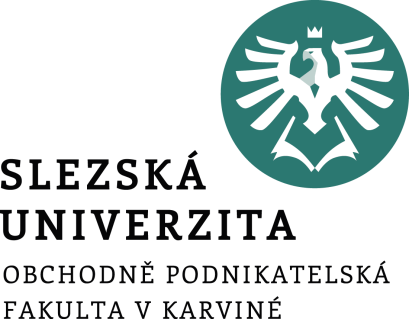 STP ve službách
2. seminář
Ing. Ondřej Mikšík
2.3.2022
Obsah
Produkt, výrobek, služba
Segmentace
Targeting
Positioning
Percepční mapy
[Speaker Notes: csvukrs]
Produkt, výrobek, služby
Produkt
Označení celkového balíčku, který obchodník nabízí
Zahrnuje výrobky a služby
Výrobek
Hmotný, fyzický produkt. Reálná věc, kterou můžeme vlastnit
Služby
Jsou nehmotné, není možné je vlastnit, jejich výroba může a nemusí být vázána na fyzický produkt
[Speaker Notes: csvukrs]
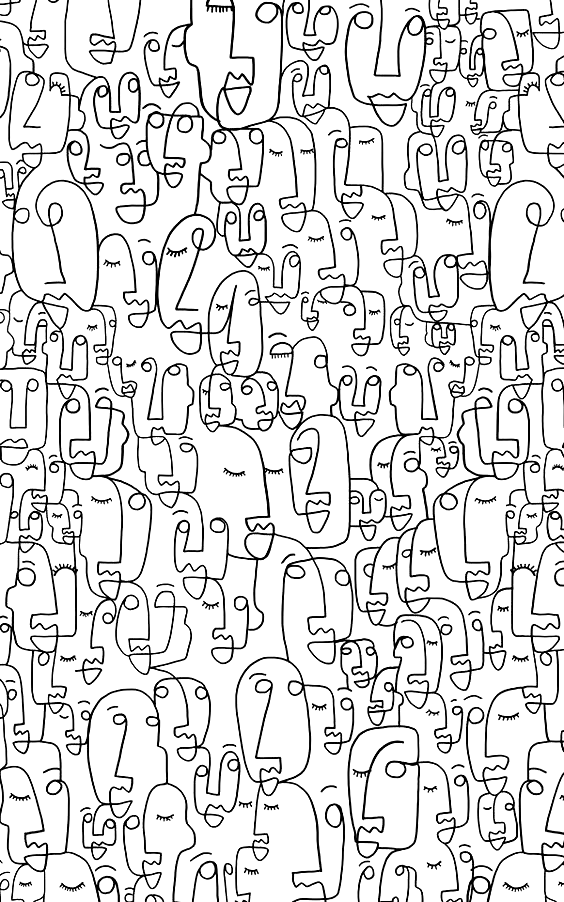 Proč vůbec segmentovat trh?
Lidské potřeby, zvyky a chování se různí.
Můžeme s klidem odmítnout představu, že existuje nějaký unifikovaný zákazník.
Pomocí marketingového výzkumu poznáváme komplexitu trhu.
Následně hledáme znaky homogenity v segmentu a heterogenity oproti dalším segmentům.
STP proces
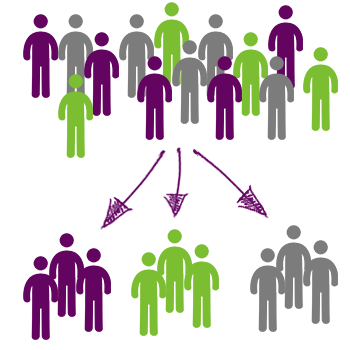 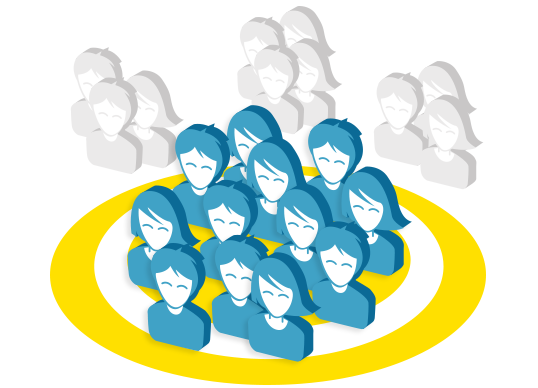 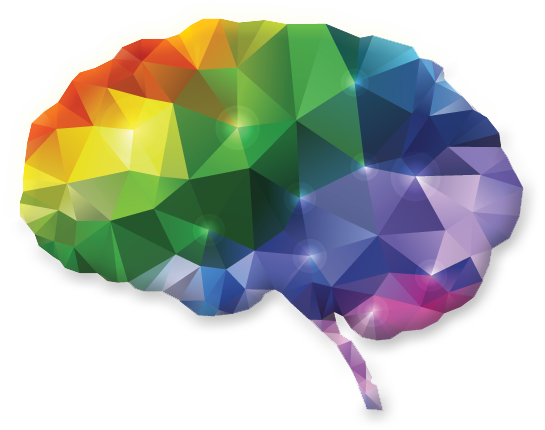 Pravidla segmentace
Segmenty musí být uchopitelné
 Odlišné – různé reakce na marketingový mix
 Identita – možnost určit kdo spadá do konkrétního segmentu
 Přiměřená velikost – ekonomicky přijatelná
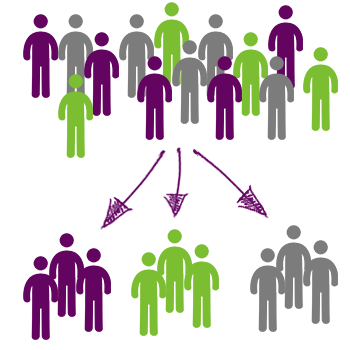 Příklad segmentace podle příležitosti
Jedná se o rozdělení kupujících podle toho, při jaké příležitosti je napadne služby  nakupovat,  kdy  nákup  realizují.
Cestovní pojištění
Služební cesta, dovolená nebo cesta za rodinou.
Služby kadeřníka 
Svatba, narozeniny, chci se líbit
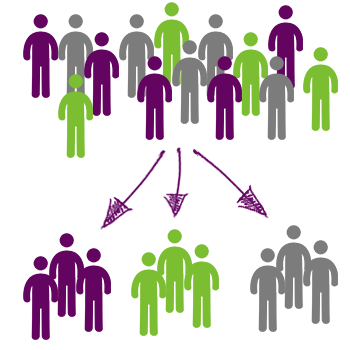 Targeting
Dobrá segmentace přináší zacílení marketingových aktivit na uchopitelné a definovatelné části trhu.
Znamená to mít produkt, cenu, komunikaci, distribuci a další prvky MM relevantní pro skupinu zákazníků nebo celý trh.
Tato skupina může žít podobné životy, řídit stejná auta, mít podobnou práci, číst stejné periodika, chovat se podobně na sociálních sítích.
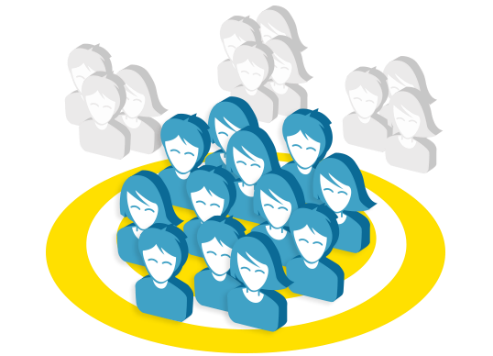 Targeting
Je nutné rozhodnout kolik segmentů a které konkrétně se bude firma snažit obsluhovat.
Čím menší segment, tím menší šance realizovat úspory z rozsahu a tím také vyšší cena produktu.
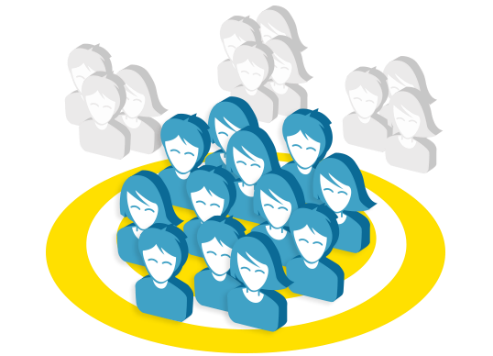 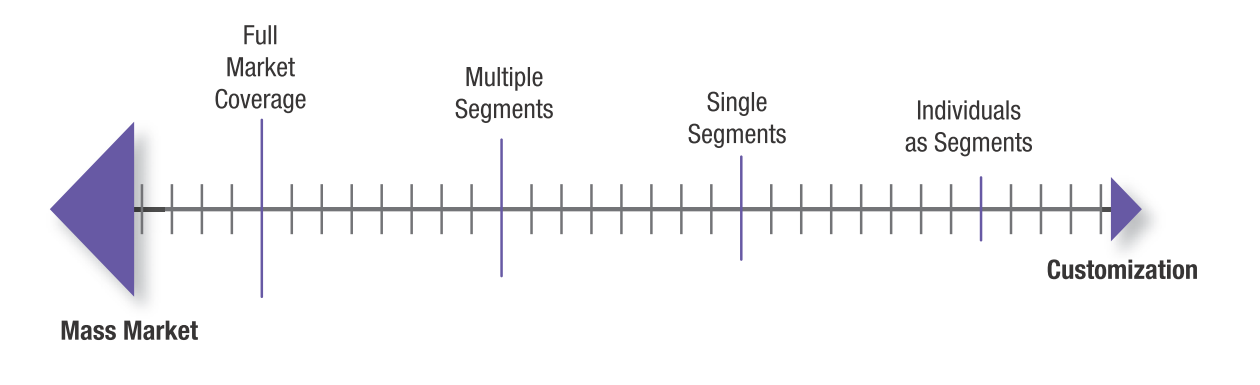 Ekonomická racionalita zacílení
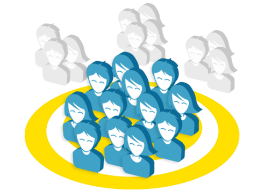 [Speaker Notes: Jak je finální vybraný segment vlastně velký!!! Bohatí singles mohou tvořit jen 2% trhu. Je to dostatek?]
Positioning
Způsob vnímání produktu/značky zákazníkem v porovnání s výrobky konkurence.
Vytvoření unikátní prodejní pozice v hlavách spotřebitelů.
Positioning musí být jasný a velmi konkrétní.
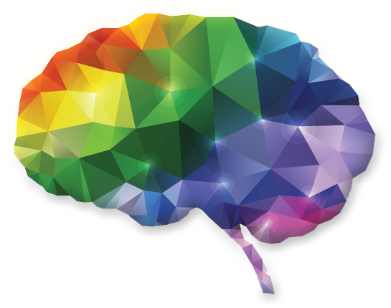 Positioning
Vnímání značky lze měřit v mapě vnímání
Vnímání = percepce
Na osy vynášíme různé veličiny například:
Vnímanou cenu (kolik si respondent myslí, že značka stojí)
Vnímanou kvalitu (body či známka vnímané kvalitě)
Další atribut lze vložit k velikosti kruhů v mapě
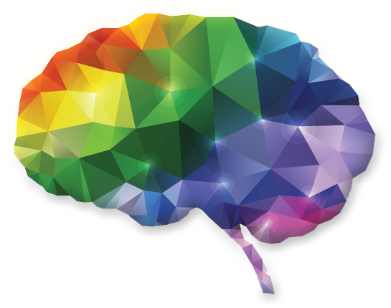 Positioning – percepční mapa příklad
Nóbl
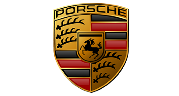 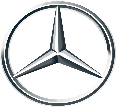 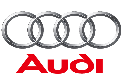 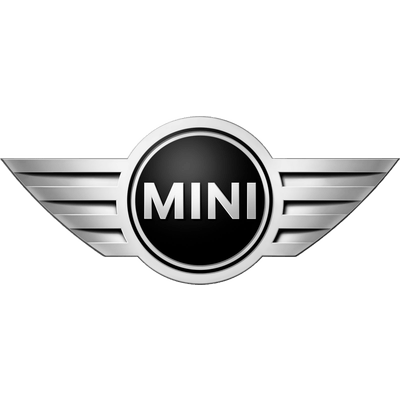 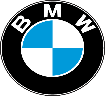 Konzervativní
Sportovní
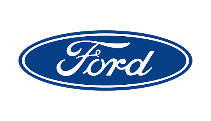 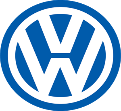 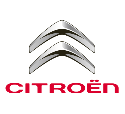 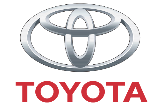 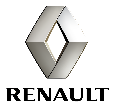 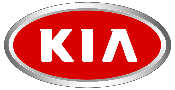 Praktické
Positioning – percepční mapa příklad
Nutriční hodnota
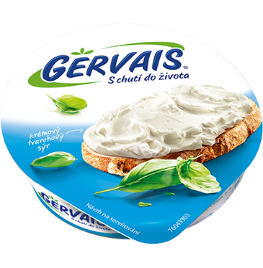 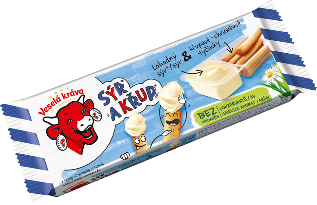 Zábava jíst
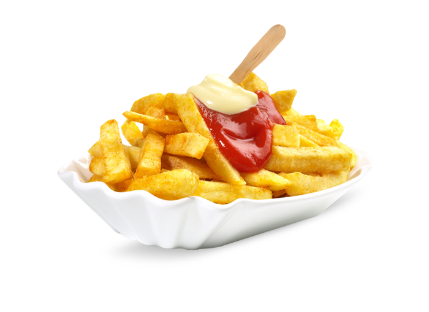 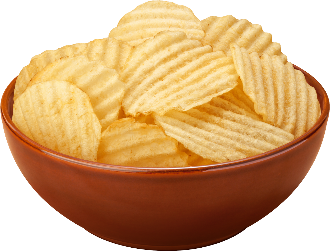 Repositioning
Repositioning 
Proces, kterým se původní osobnost značky mění tak, aby přitahovala jiný segment.
Úmyslné rozhodnutí výrazně změnit způsob, jakým trh na produkt nahlíží.
Např. pokud vlastní značky firmy příliš těsně konkuruje její další značce; příliš mnoho konkurentů zdůrazňuje stejné výhody
Rebranding
Rebranding
Společnost změní své logo, jméno, symbol nebo desing, aby vytvořila jinou identitu na trhu
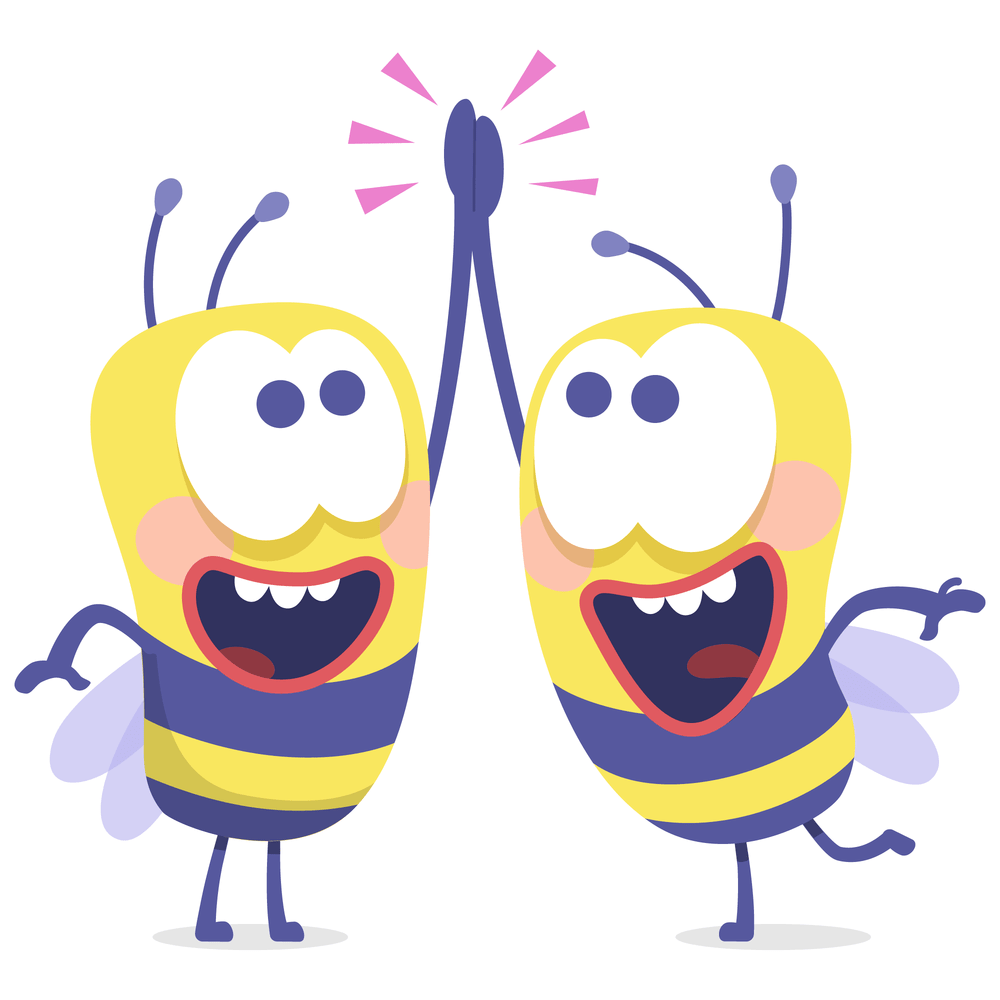 Děkuji za pozornost